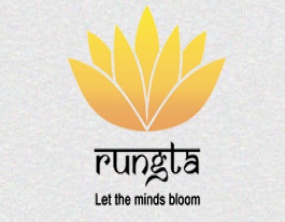 RUNGTA COLLEGE OF DENTAL SCIENCES & RESEARCH
ORAL HABITS
DEPARTMENT OF PEDODONTICS AND PREVENTIVE DENTISTRY
1
Specific learning Objectives
CATEGORY
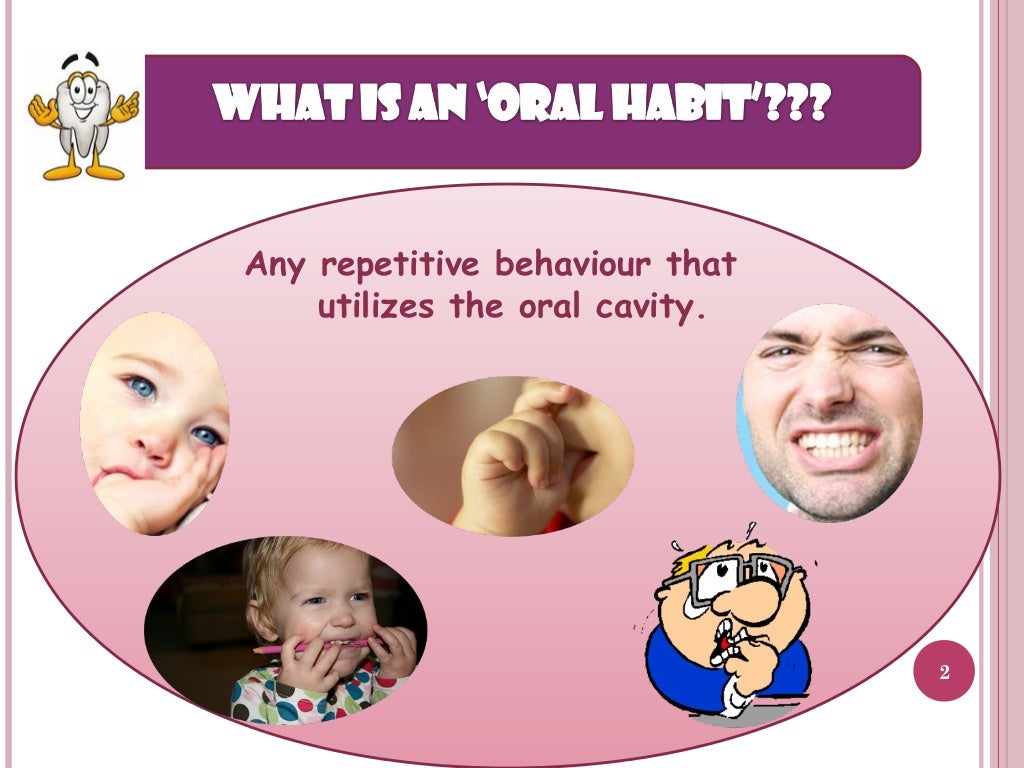 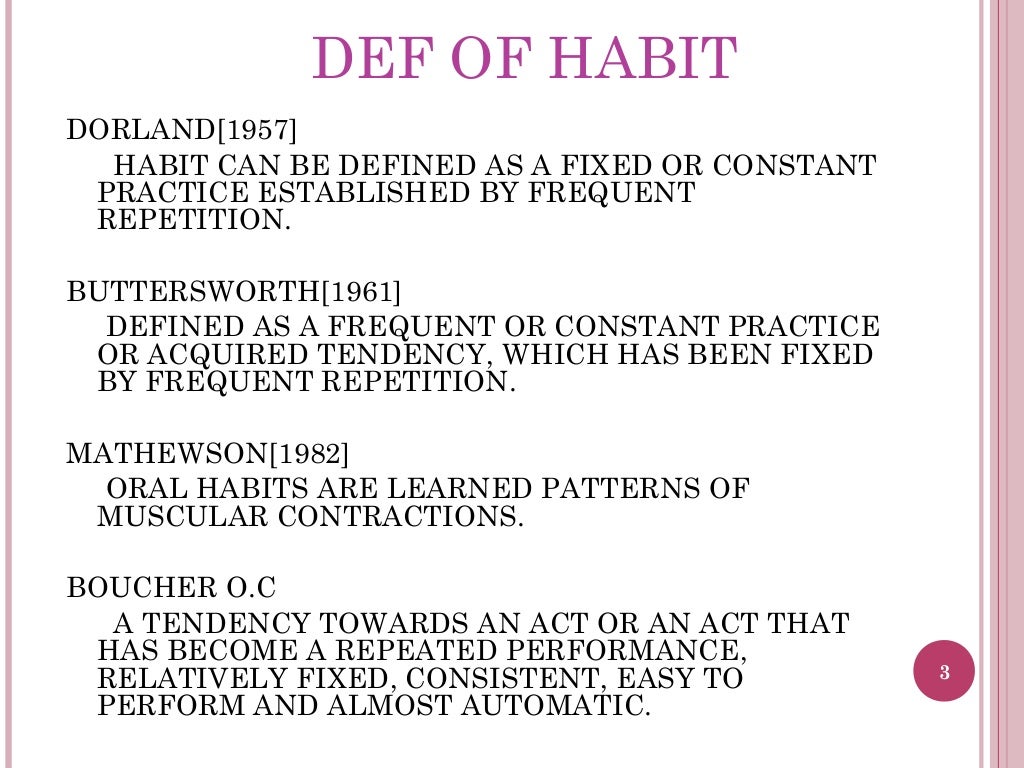 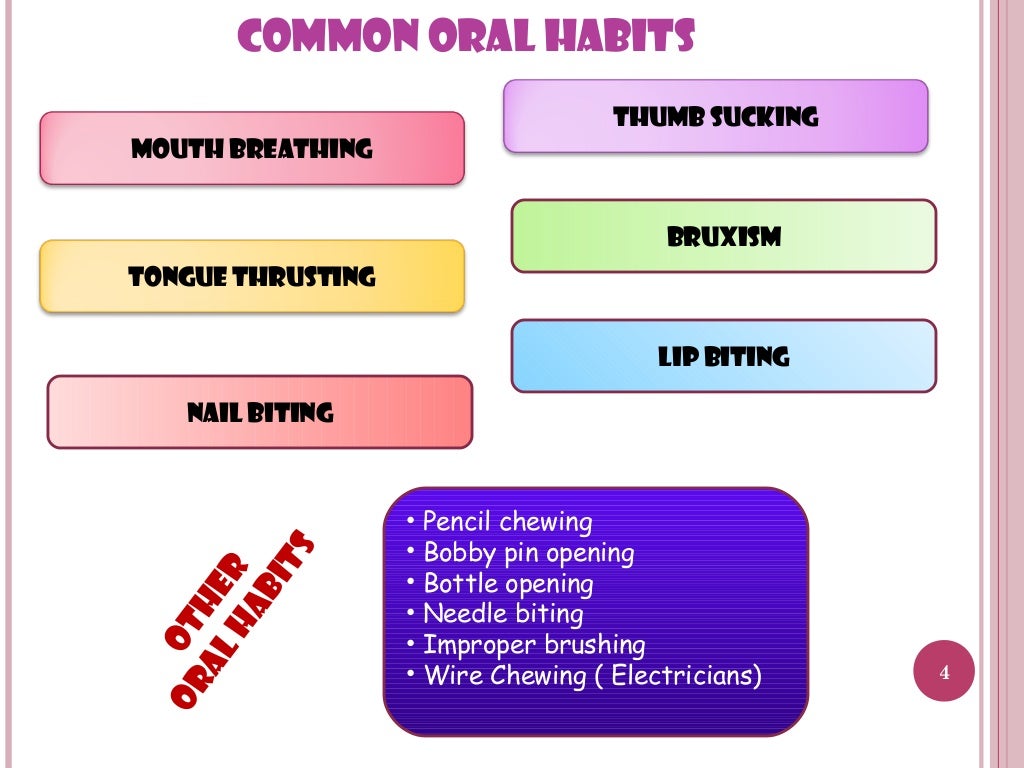 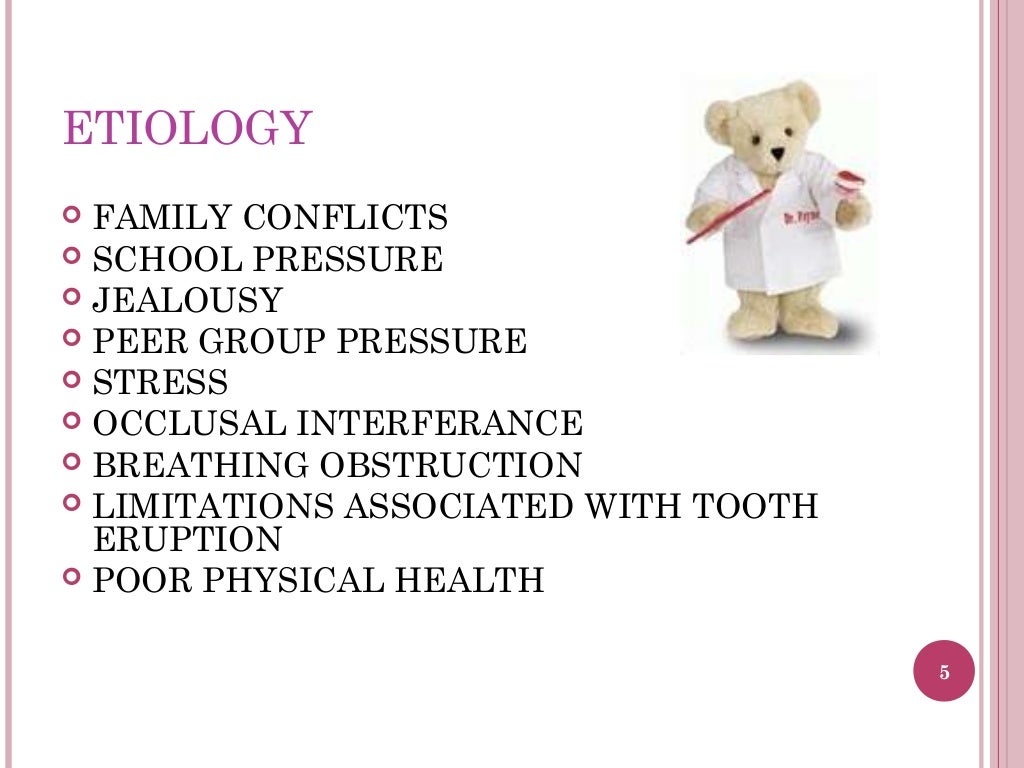 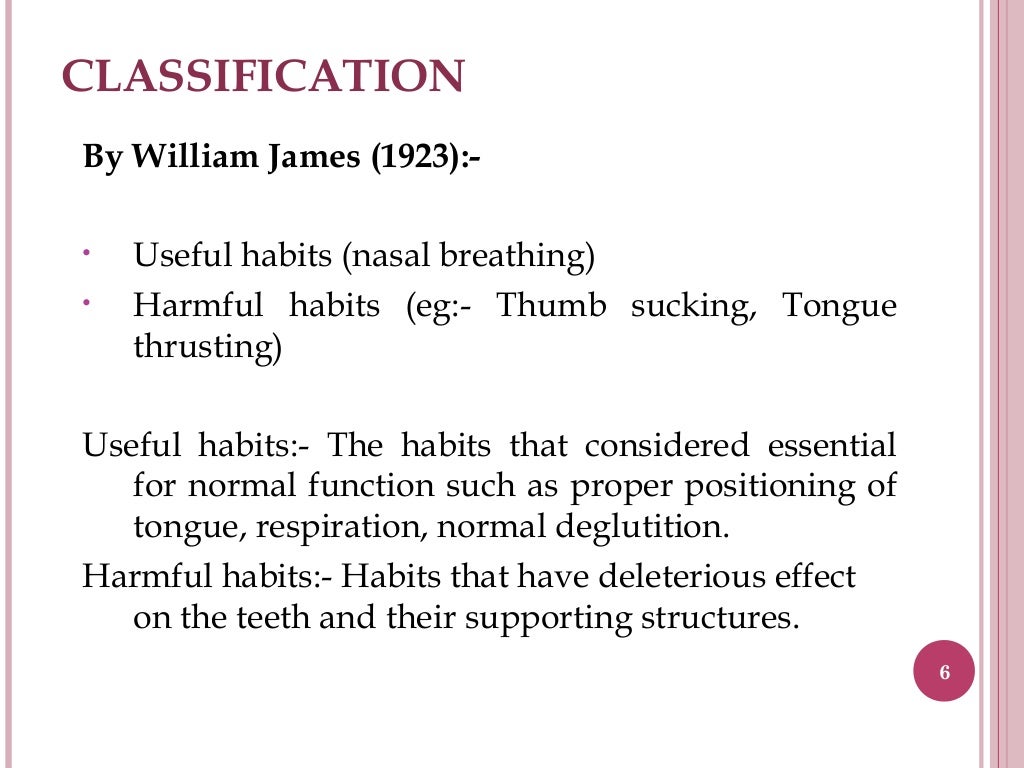 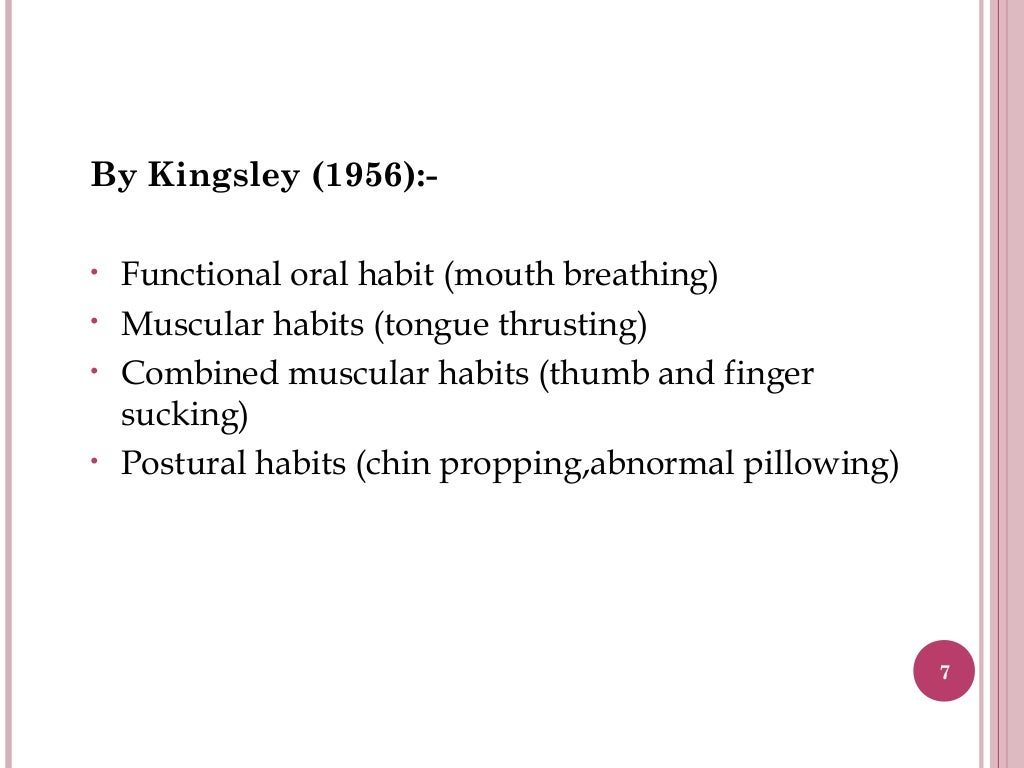 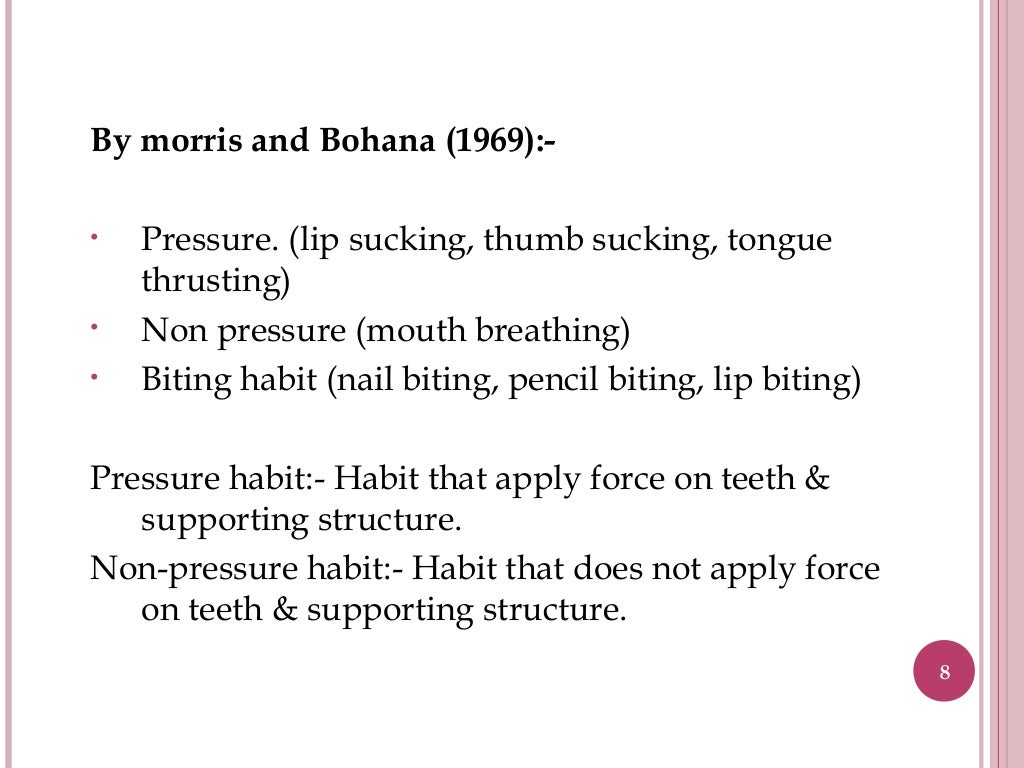 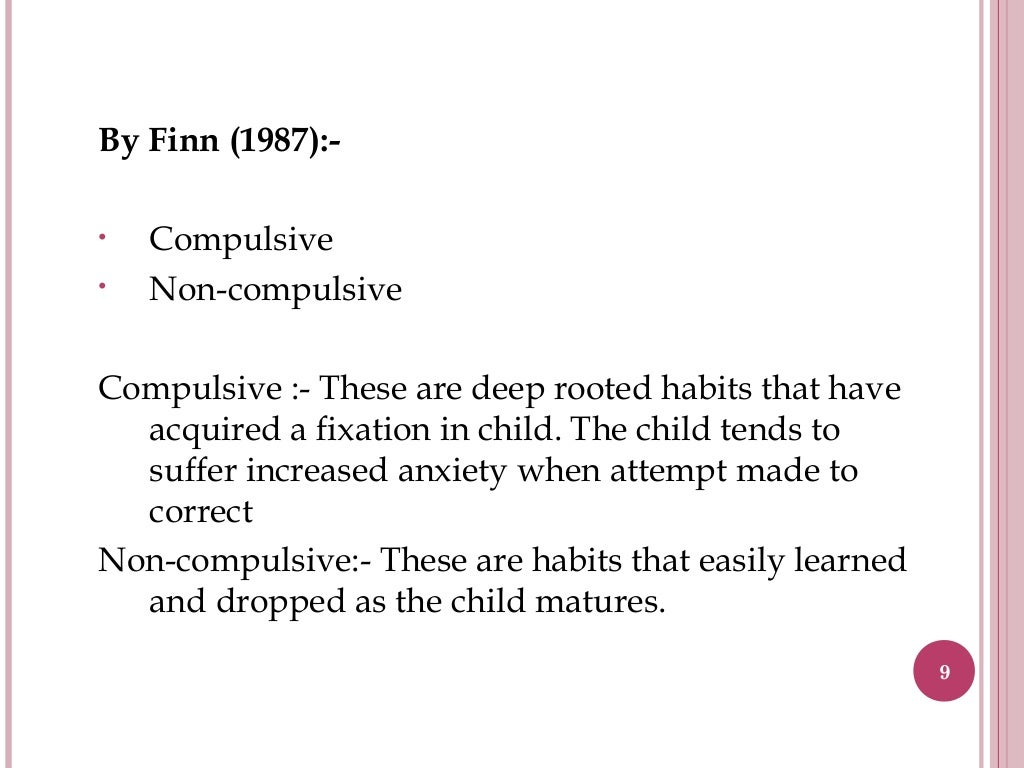 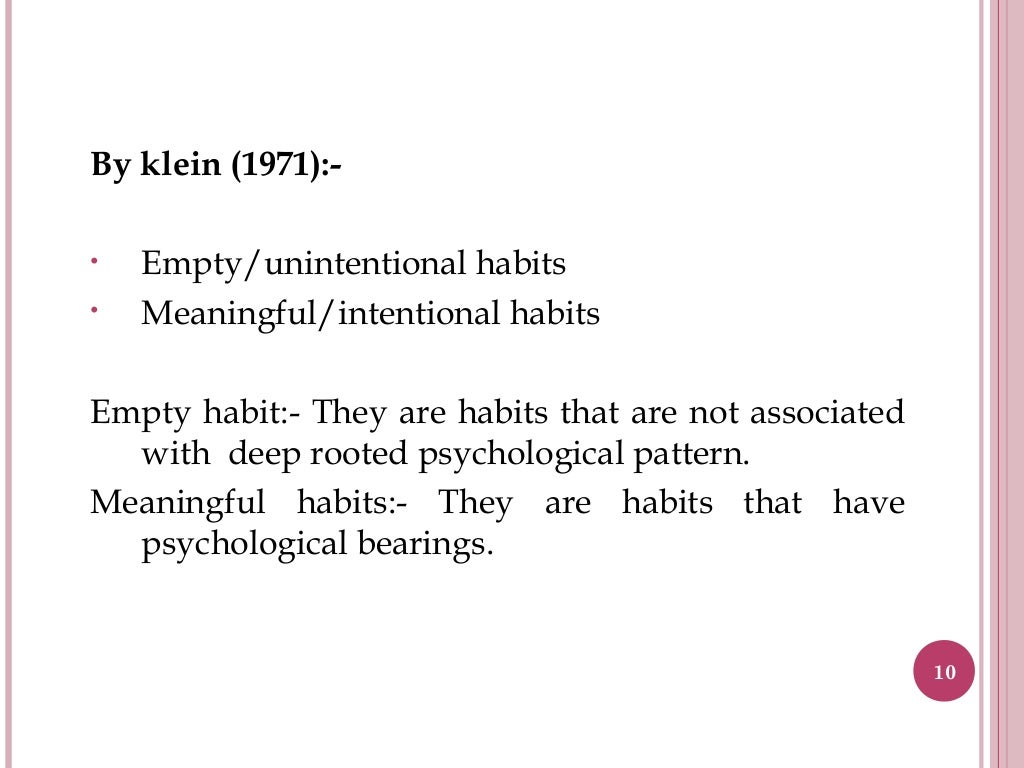 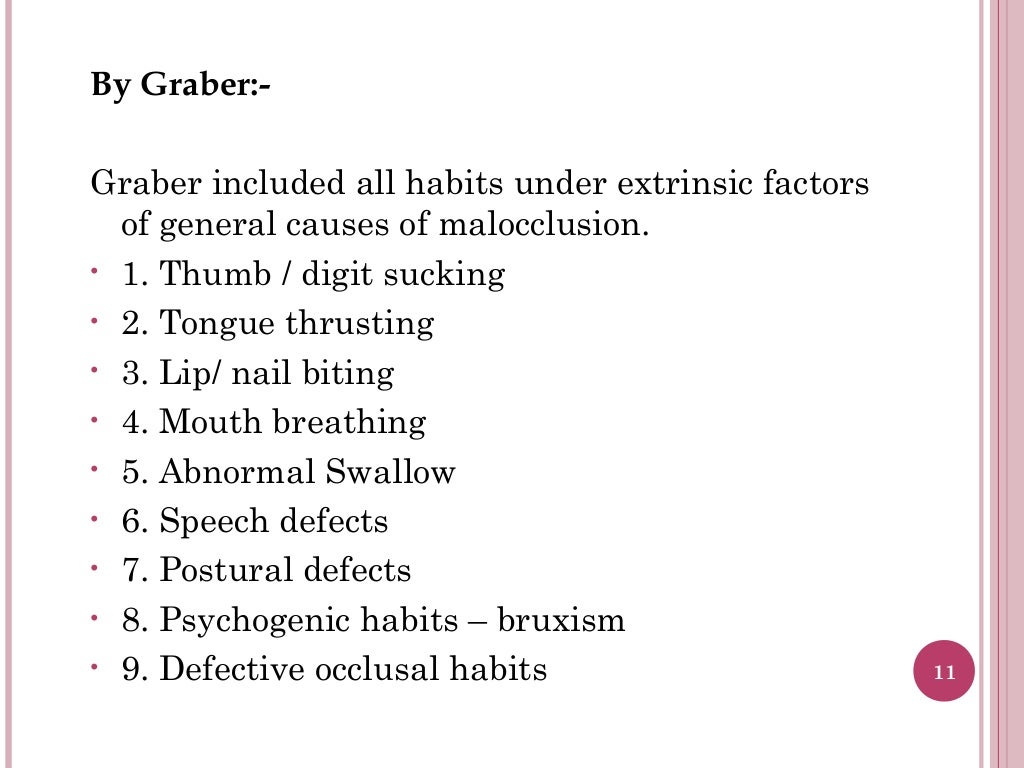 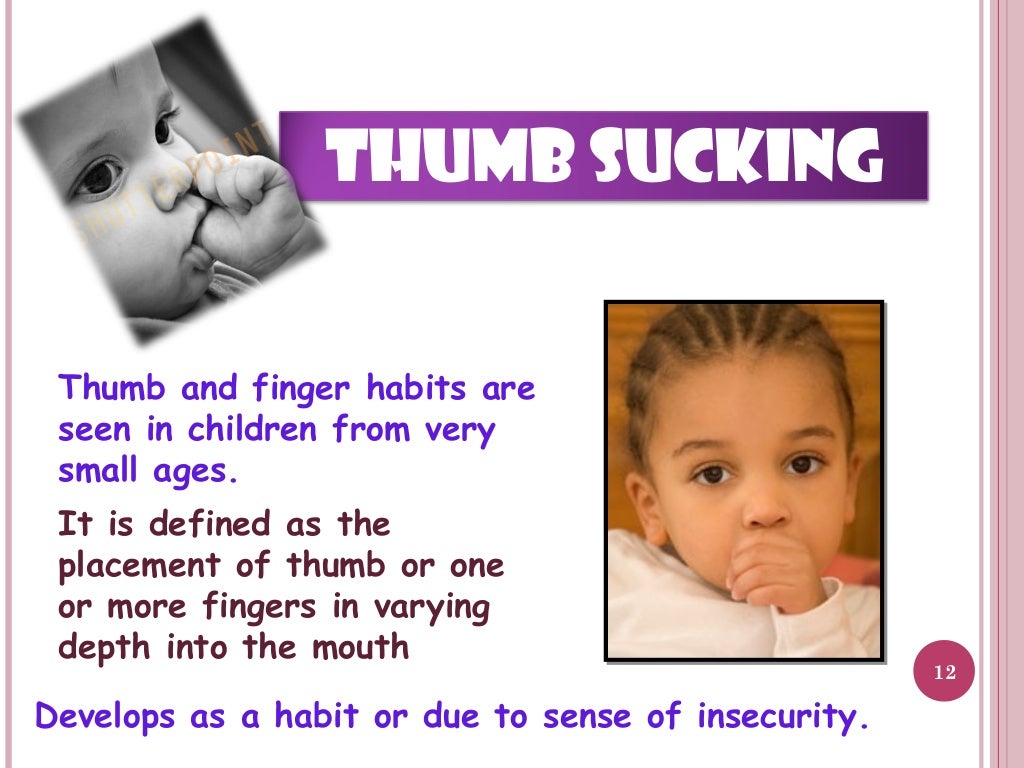 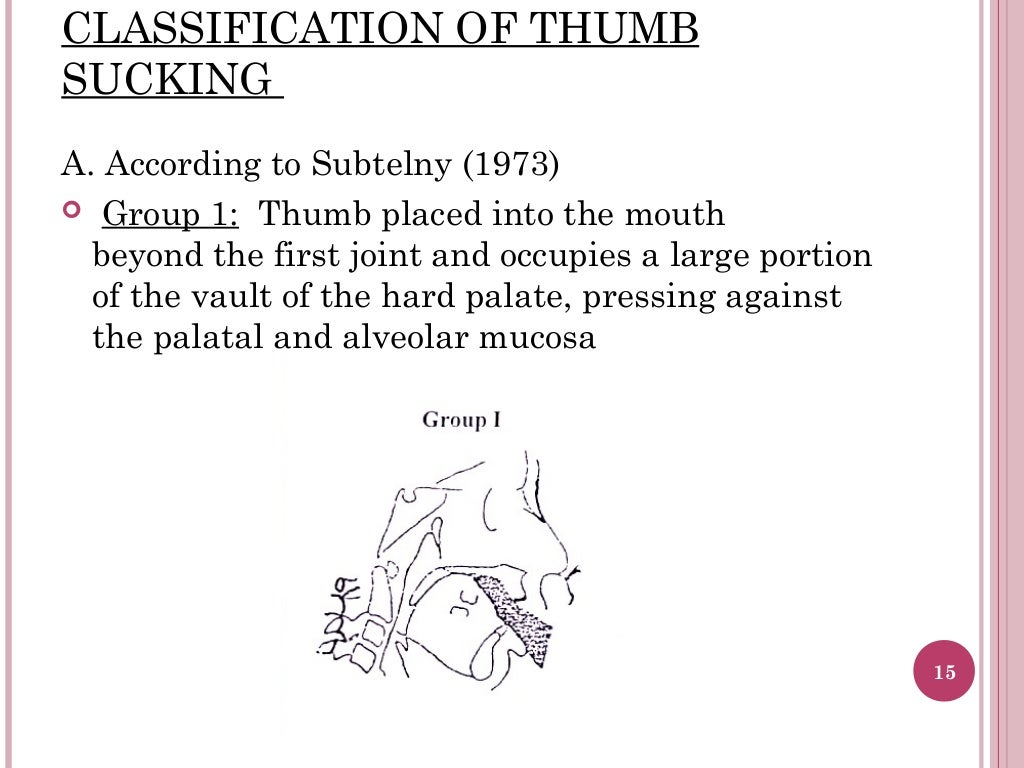 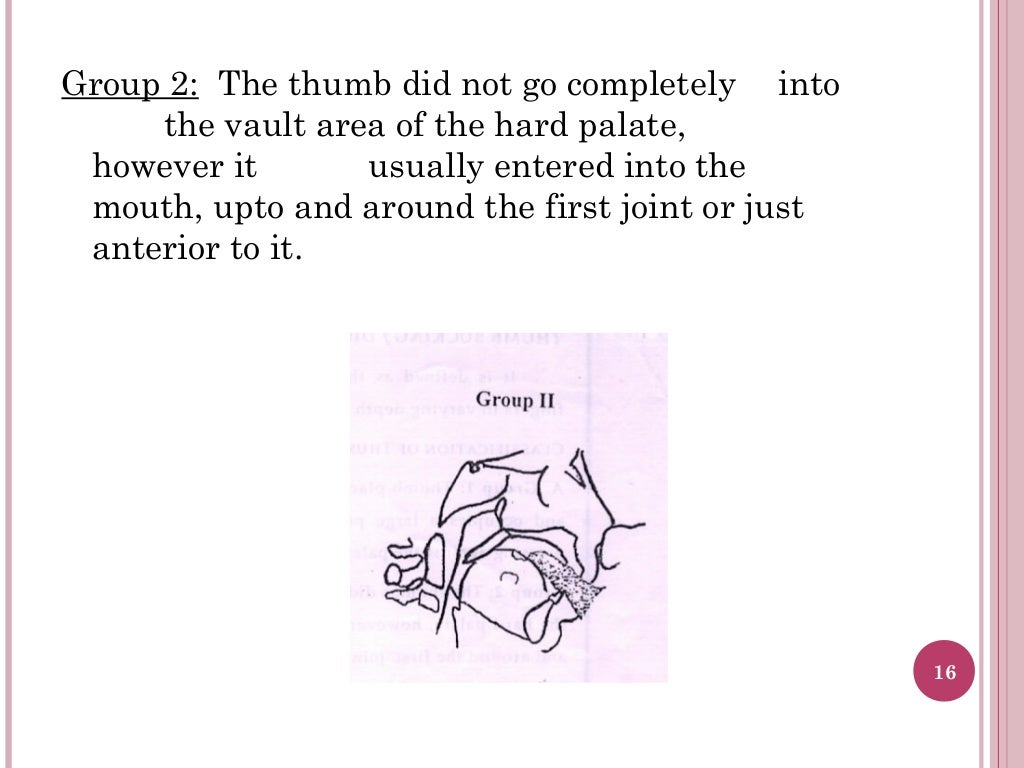 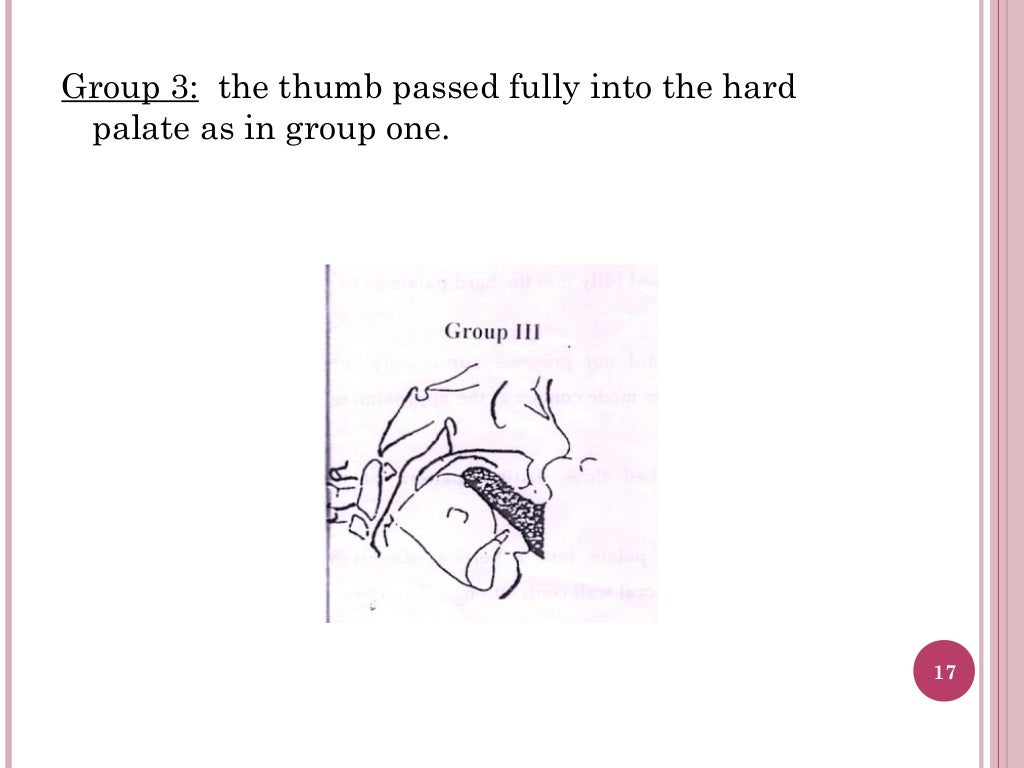 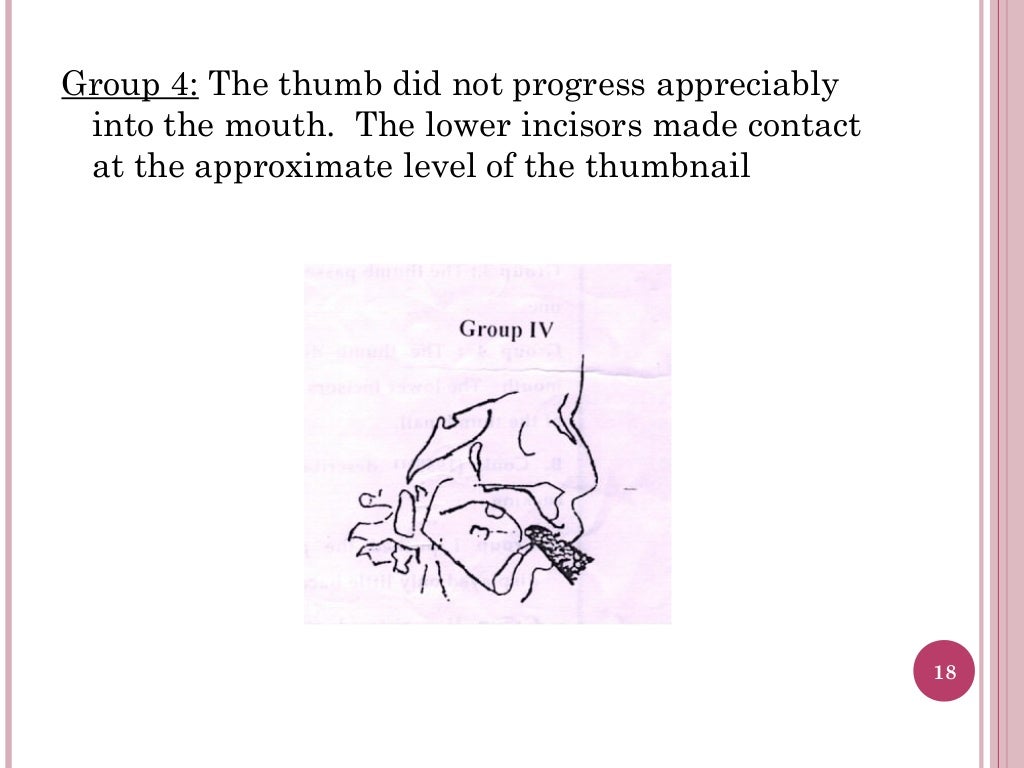 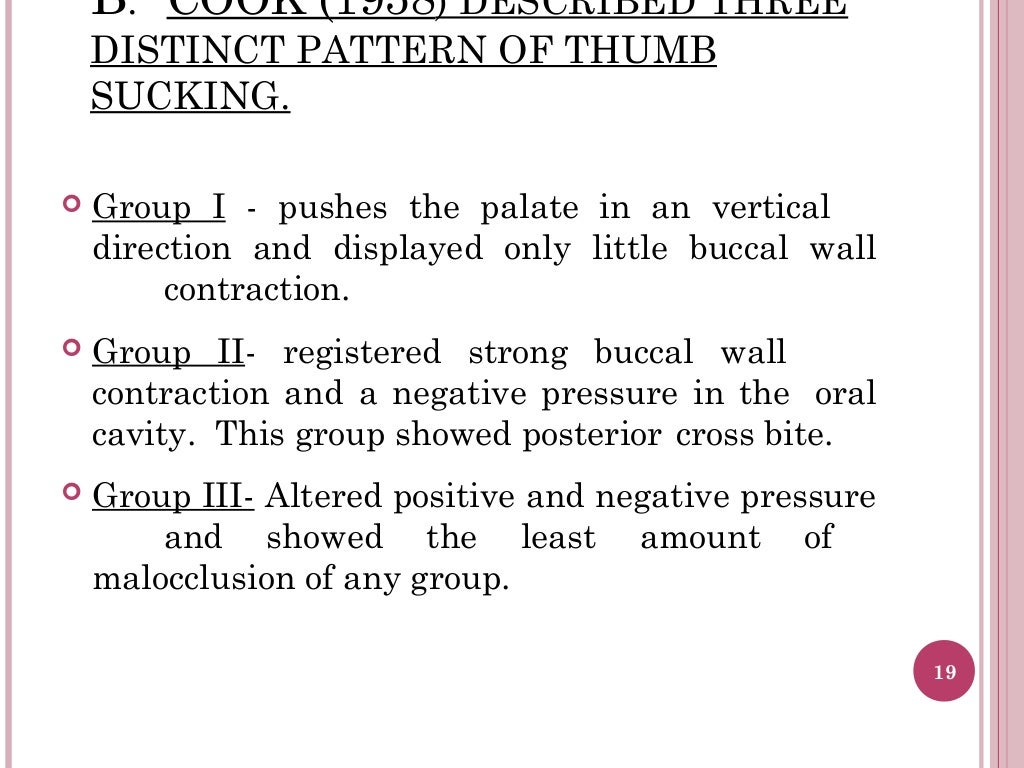 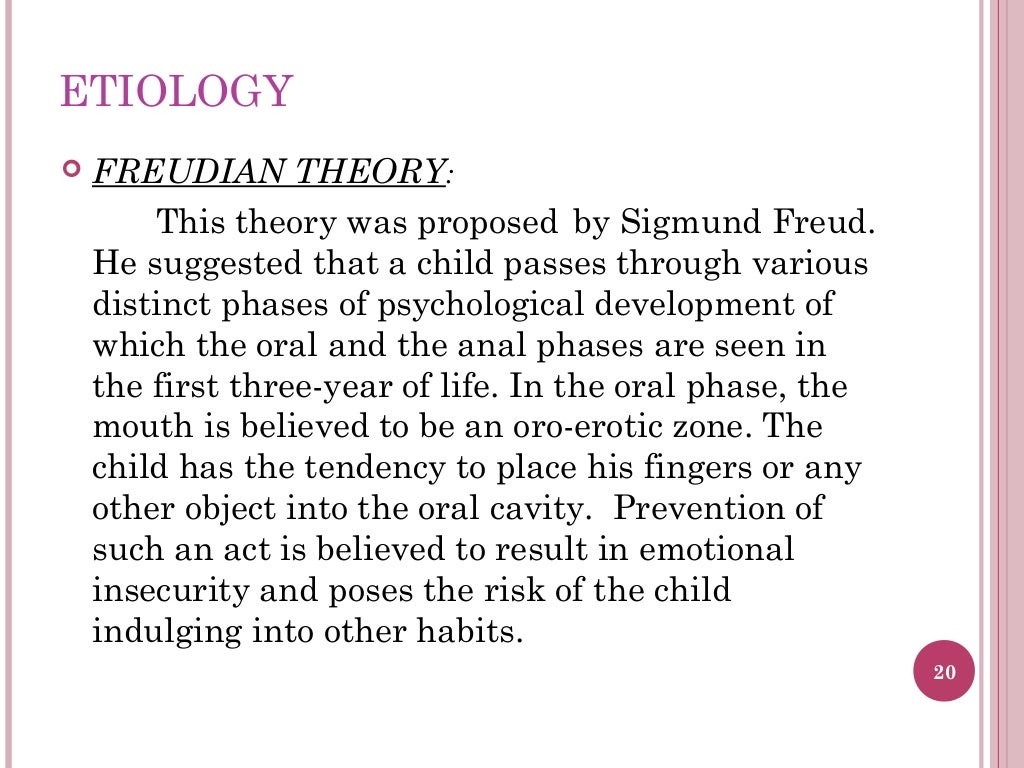 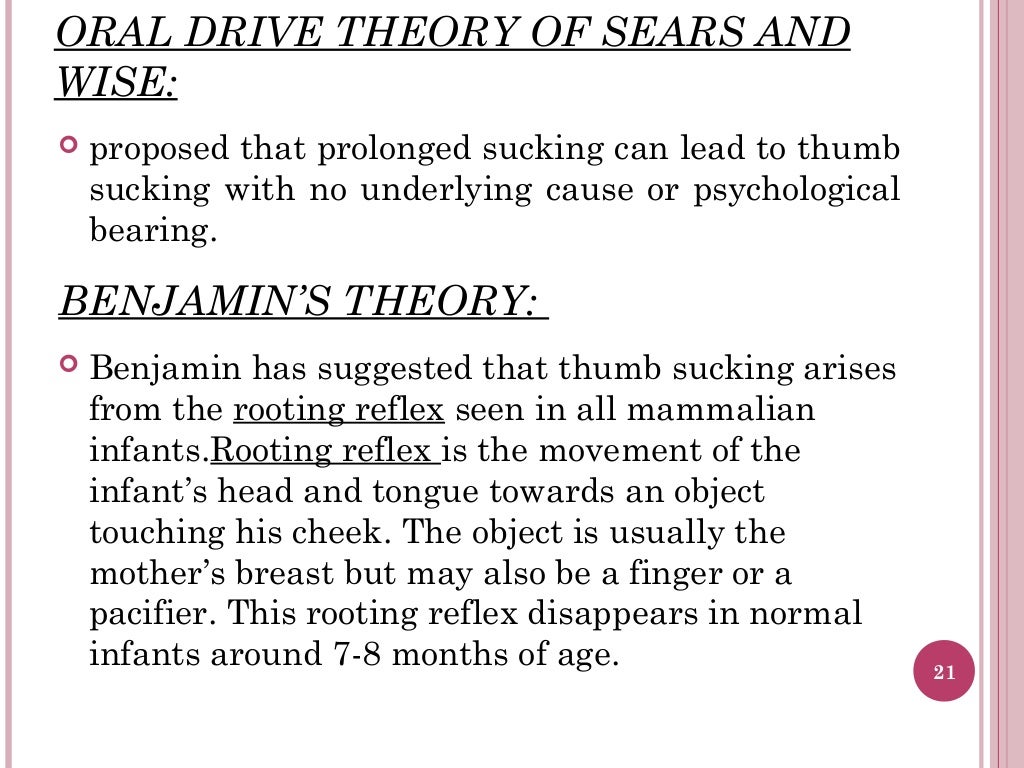 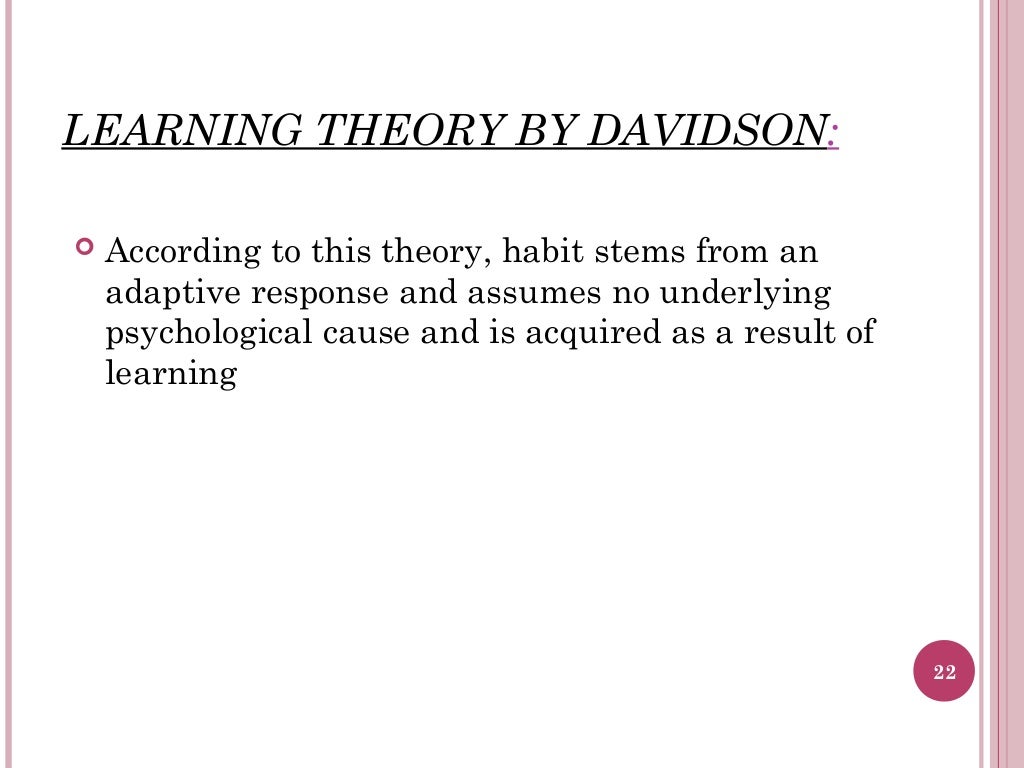 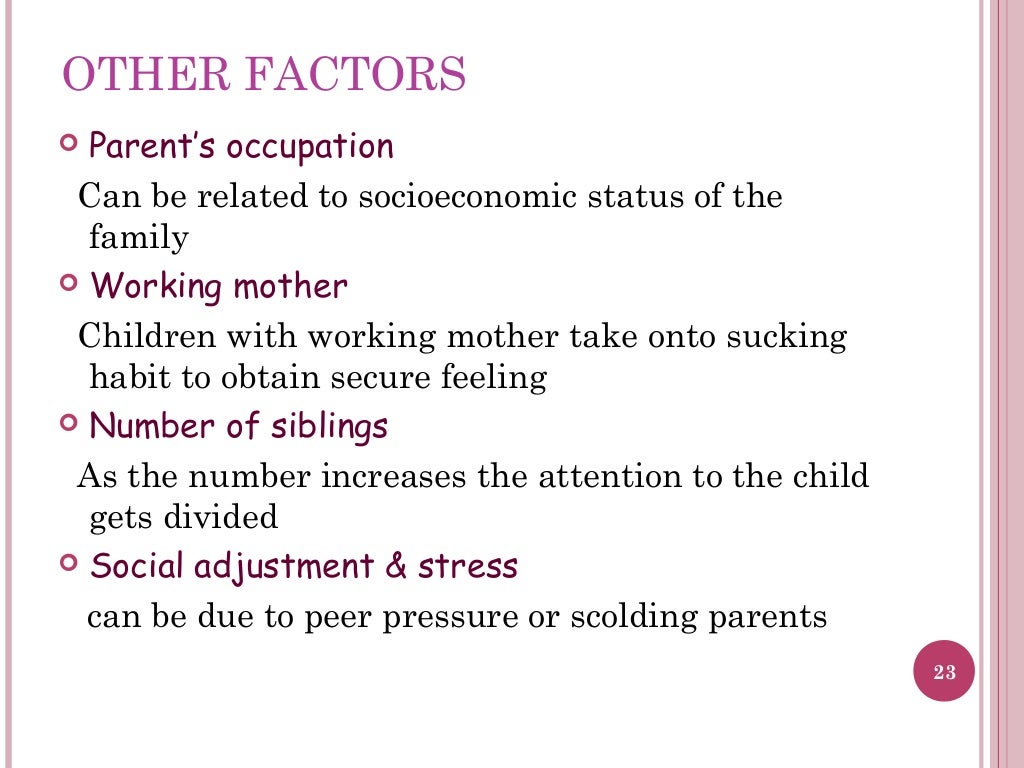 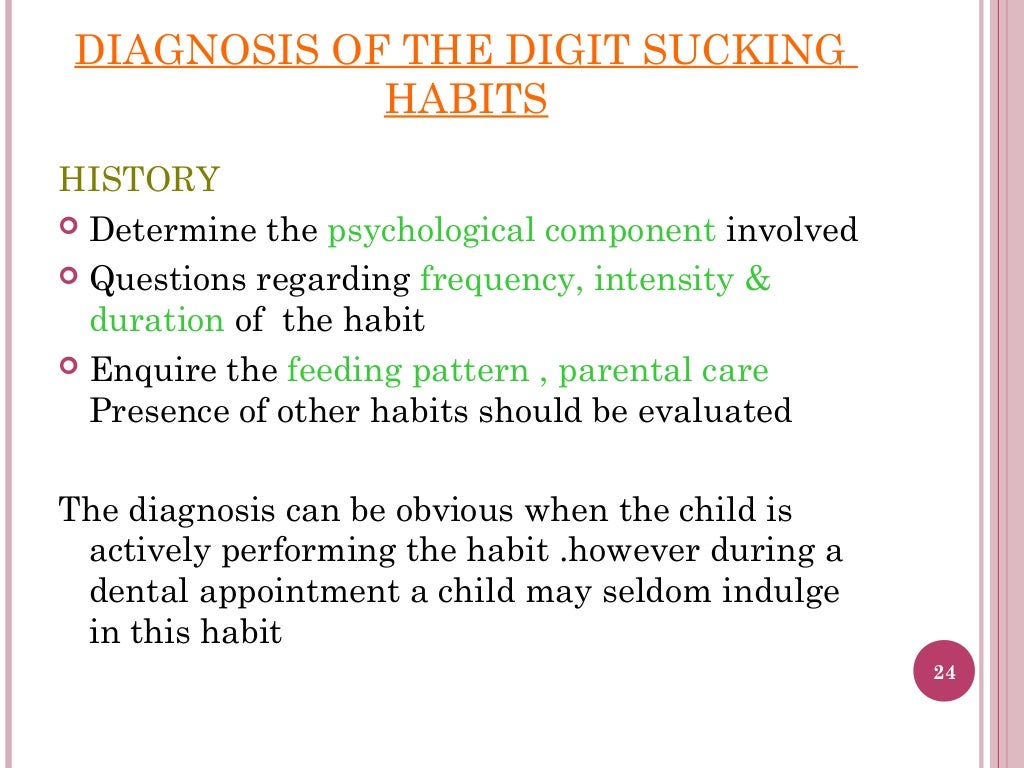 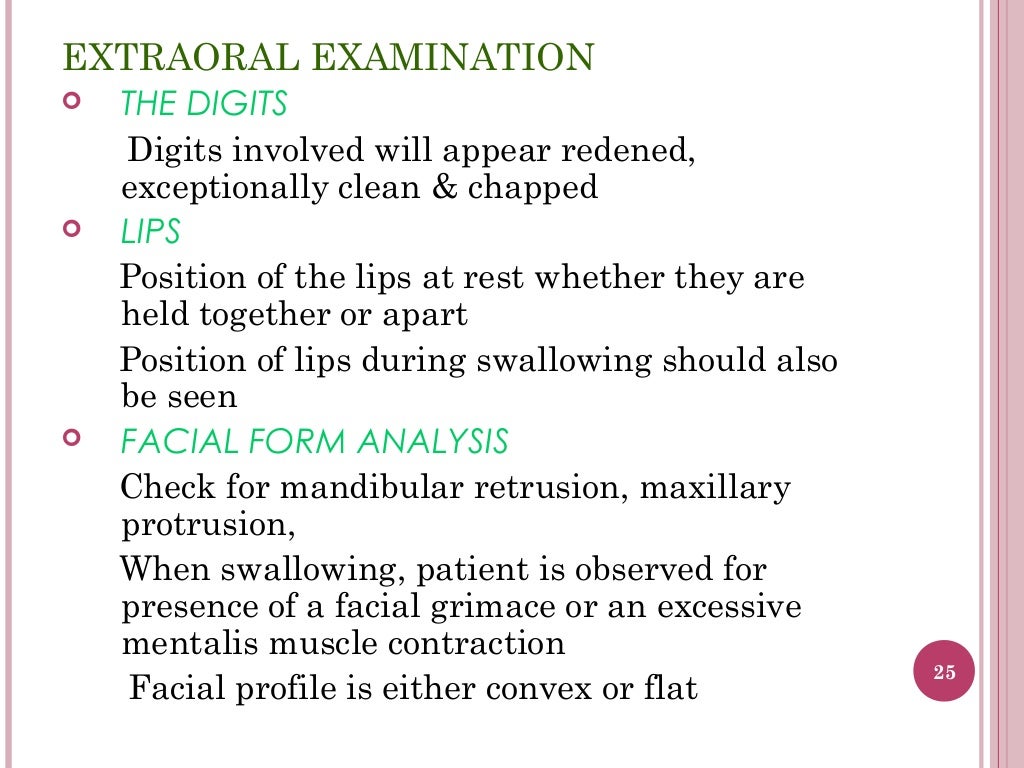 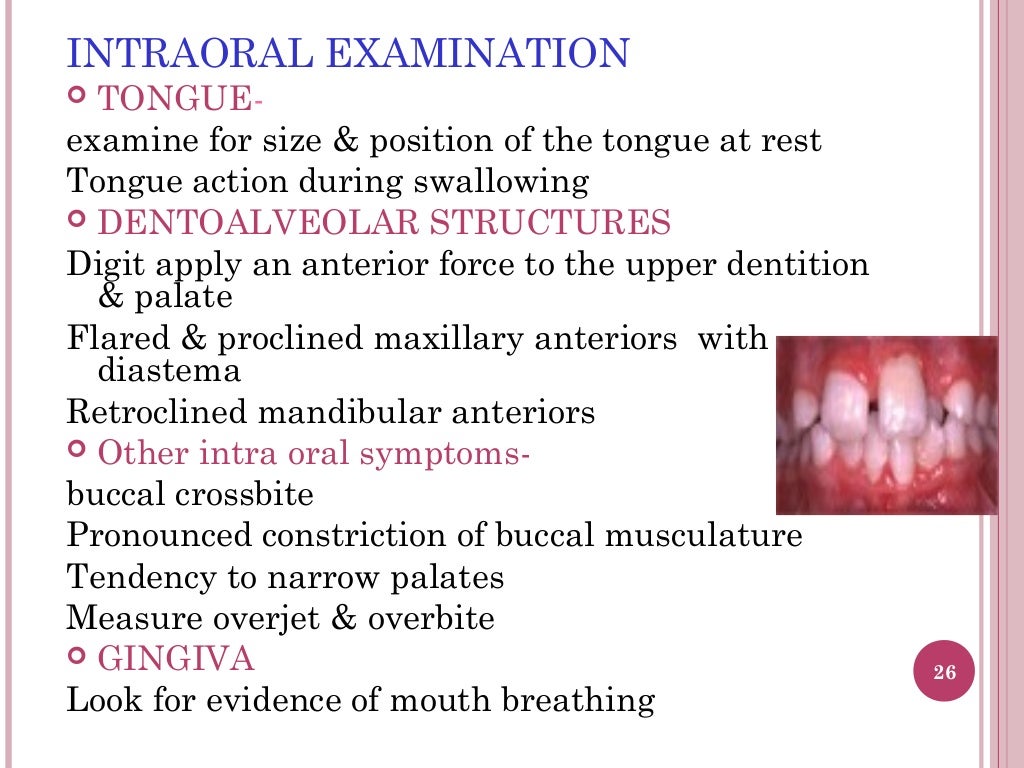 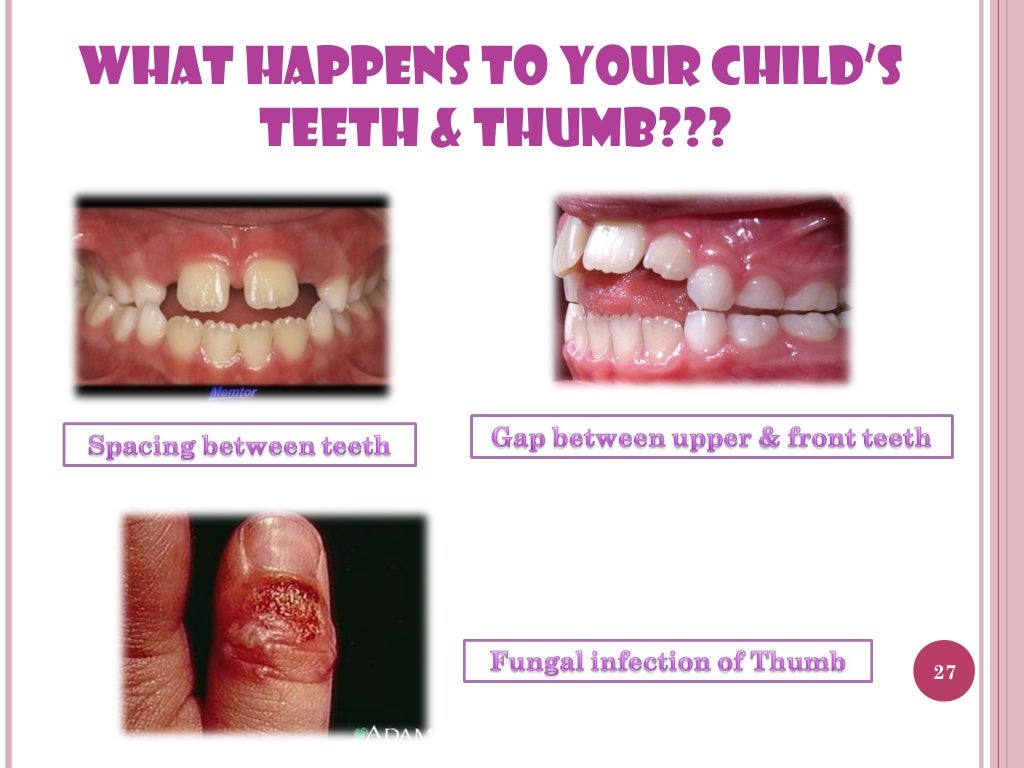 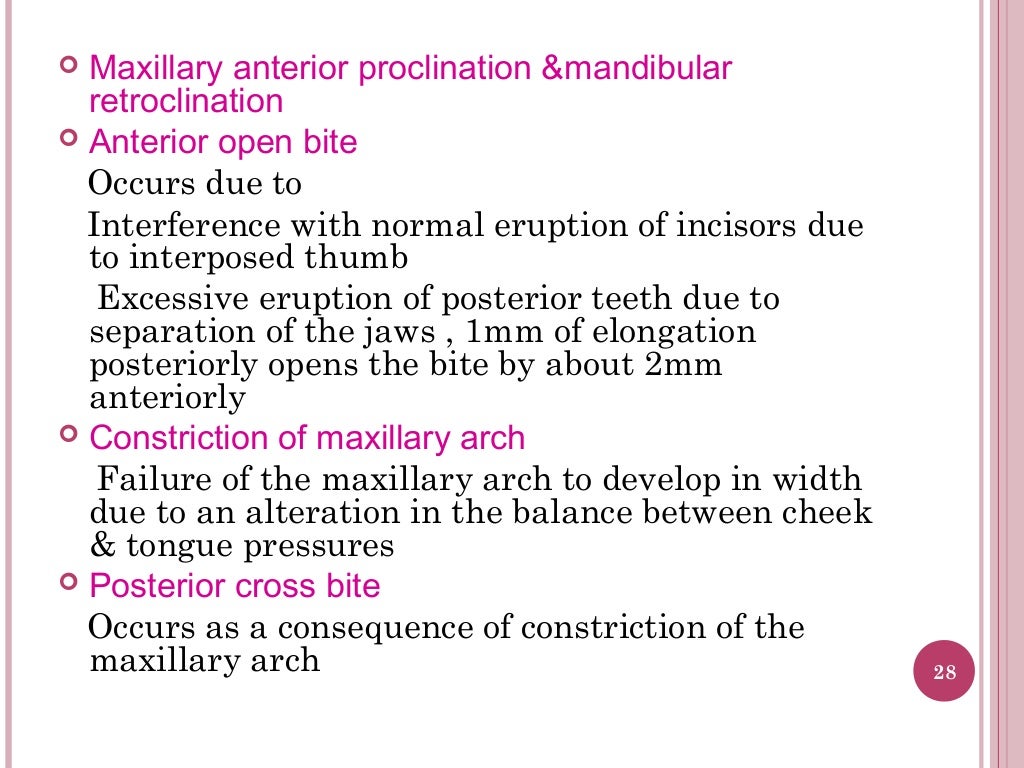 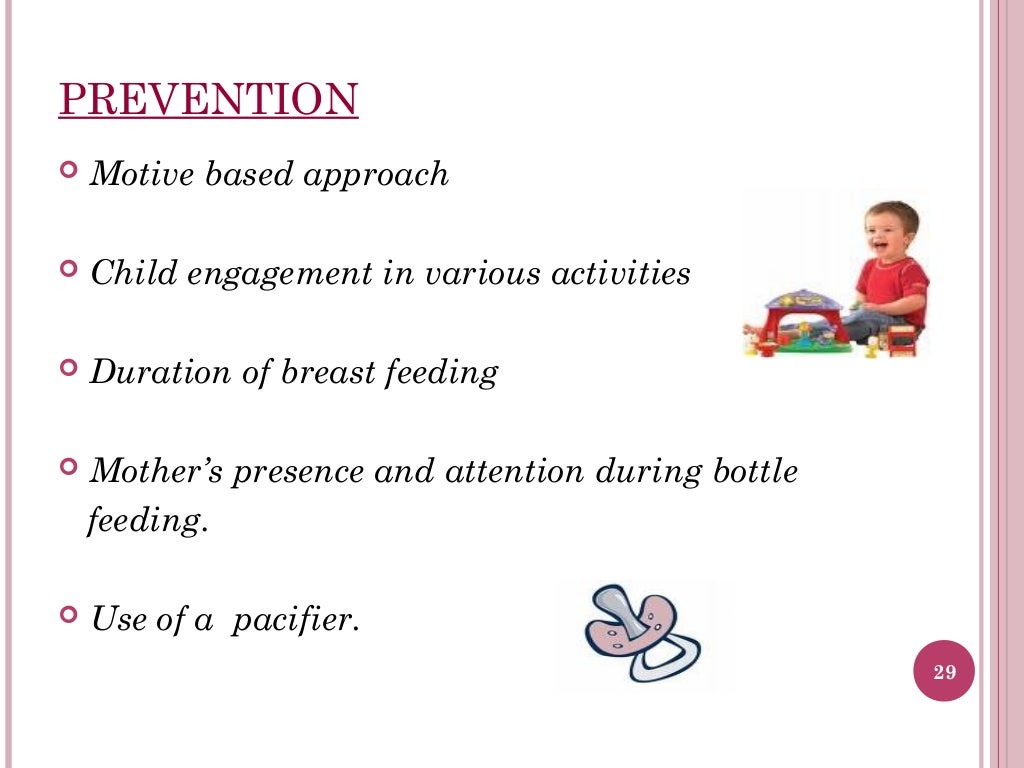 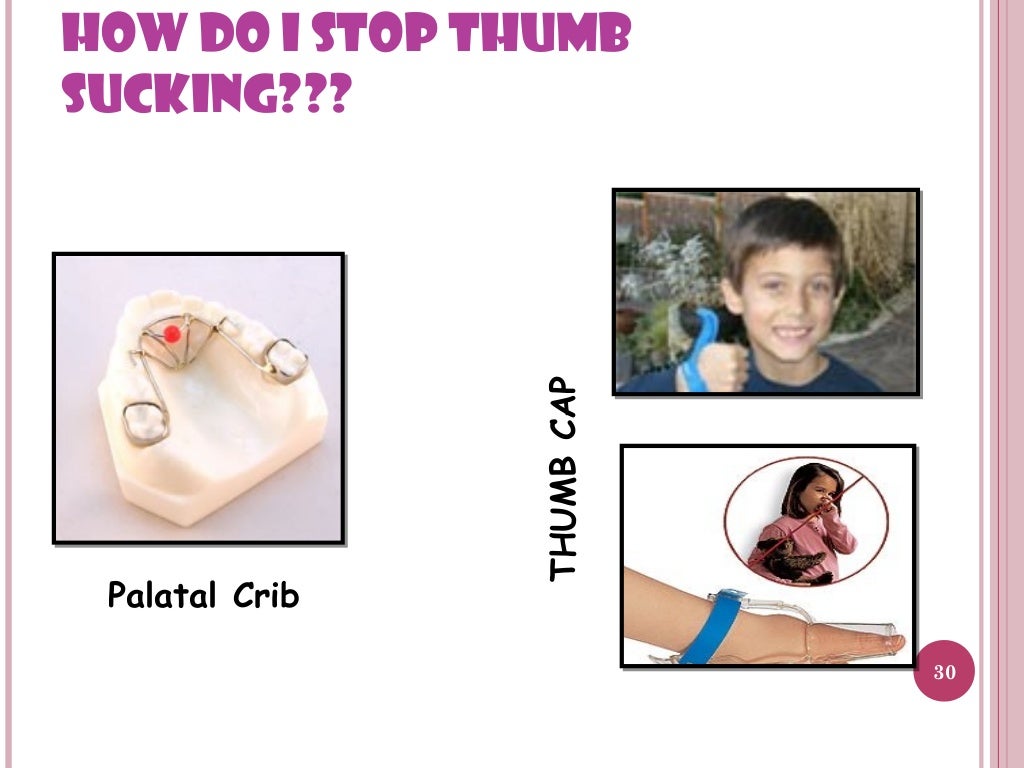 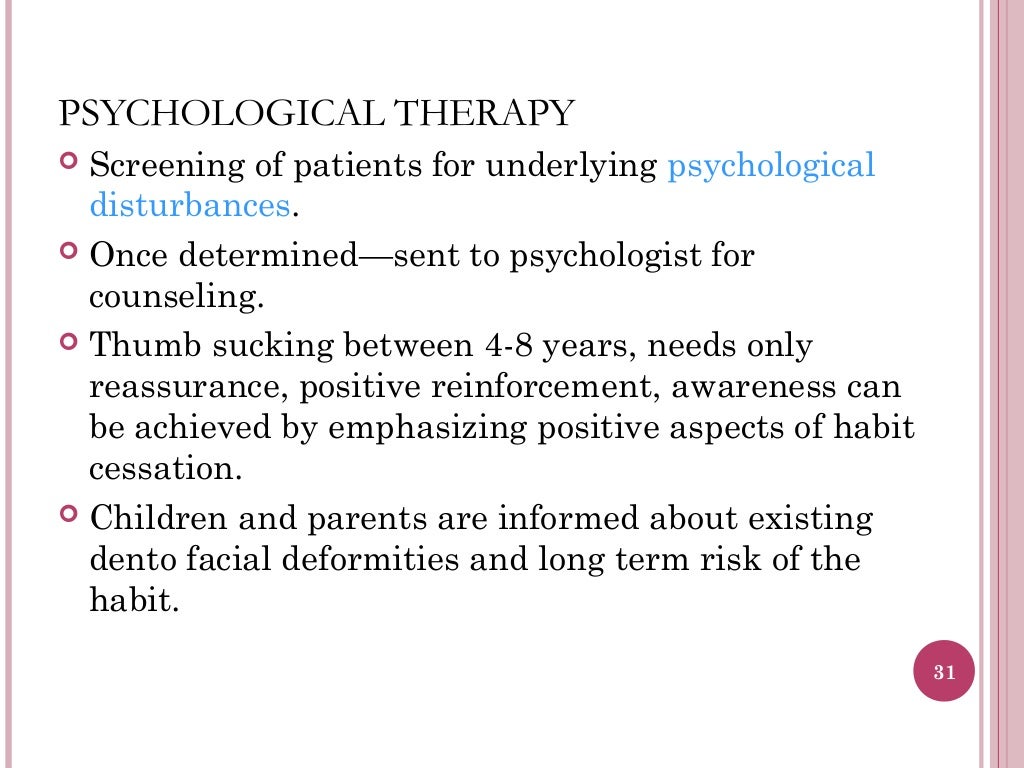 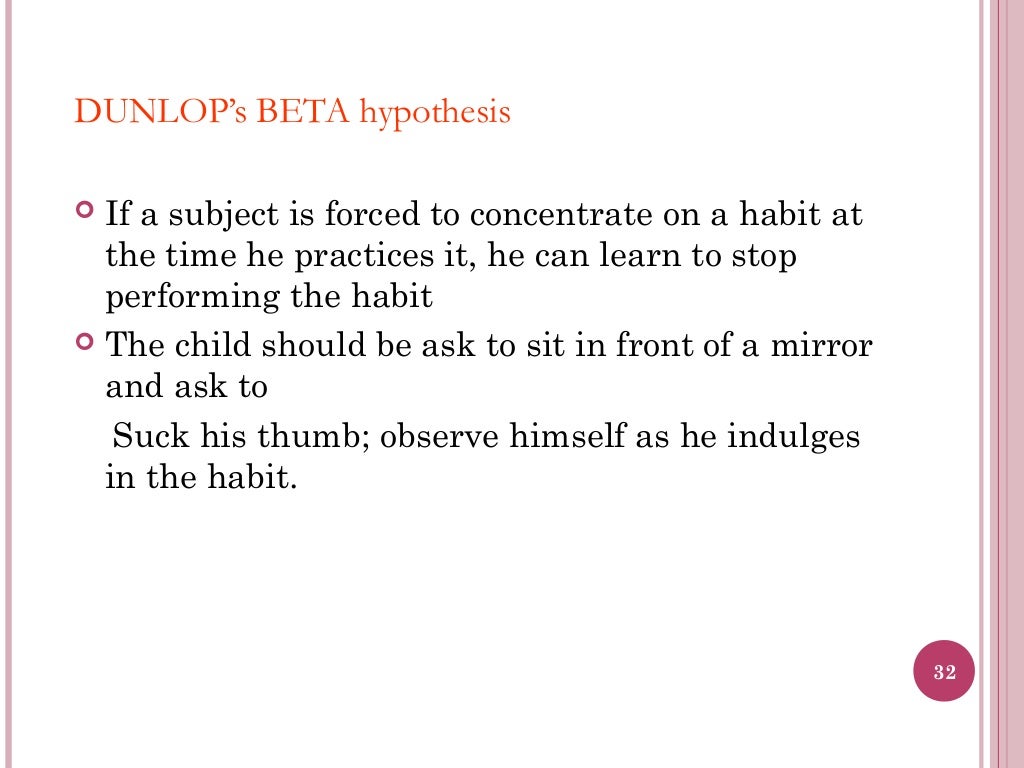 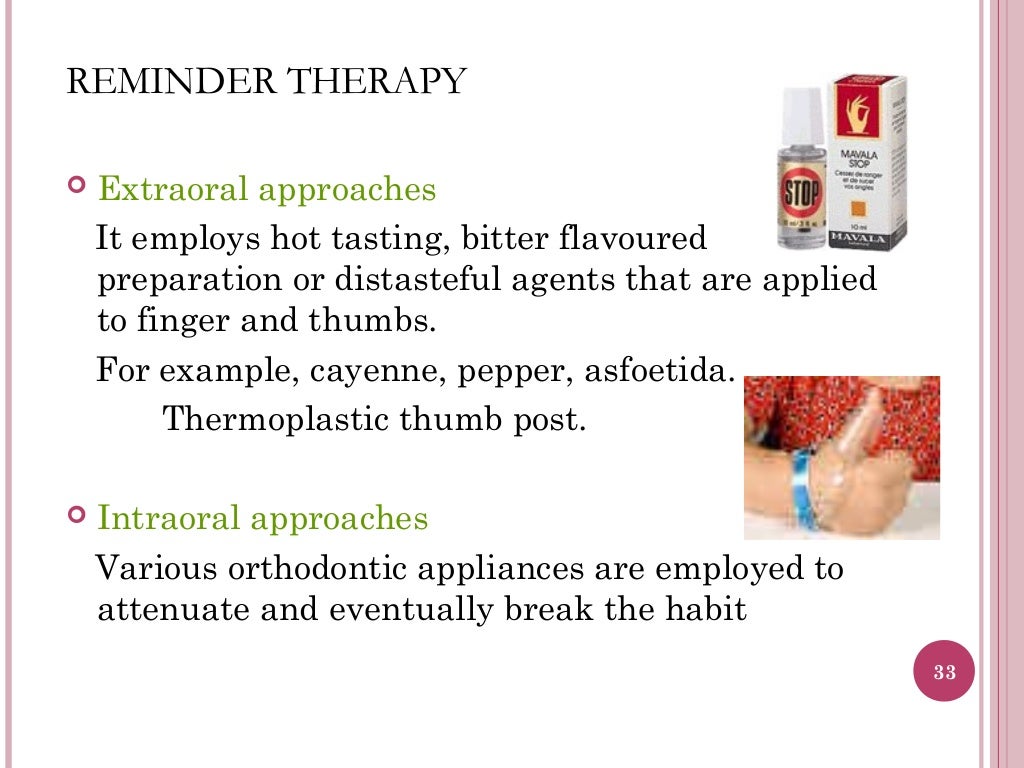 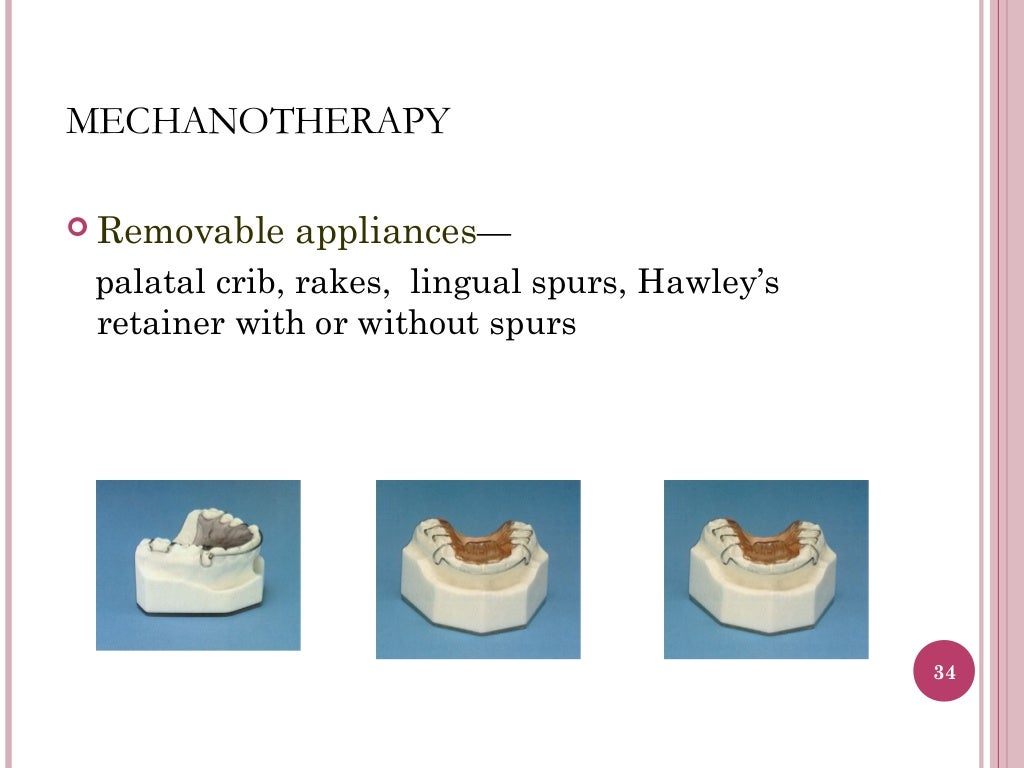 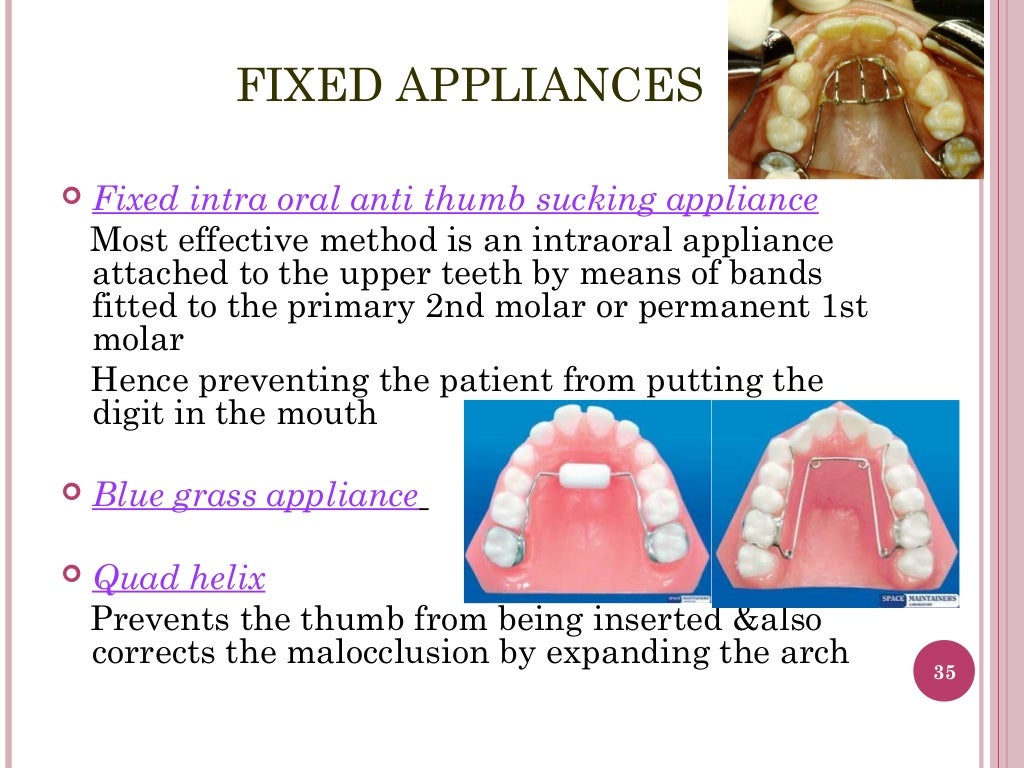